MINI COMPOSTEIRA
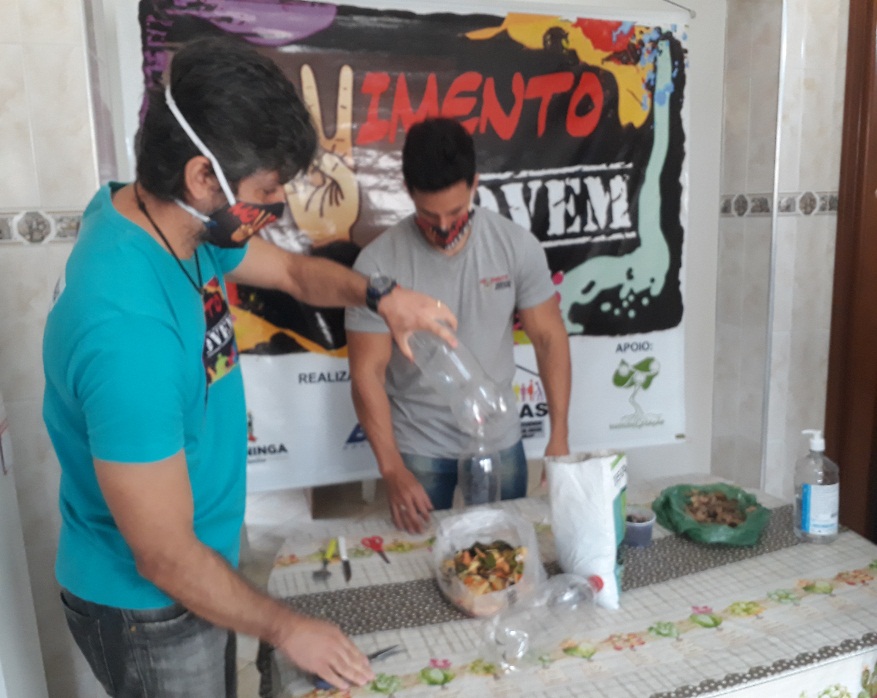 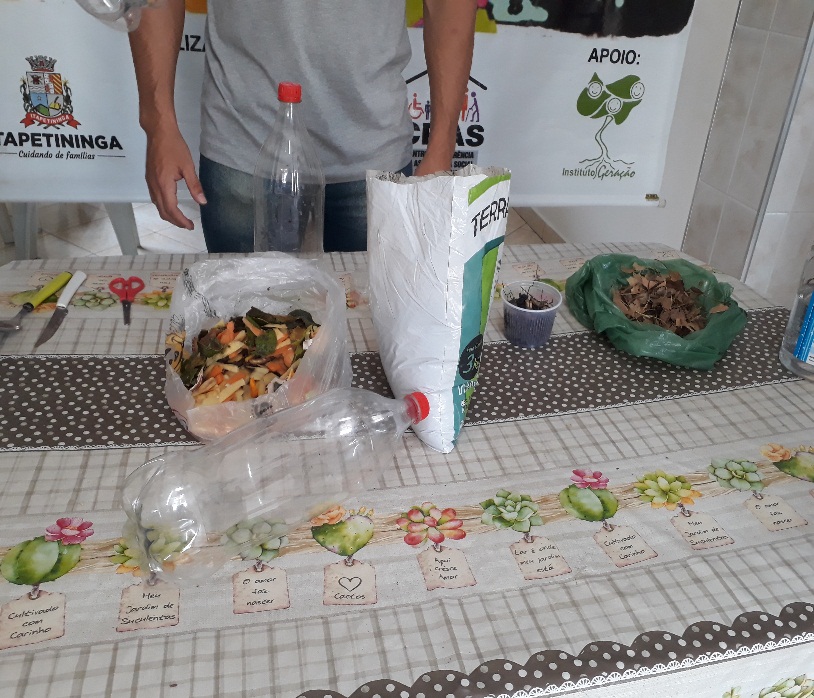 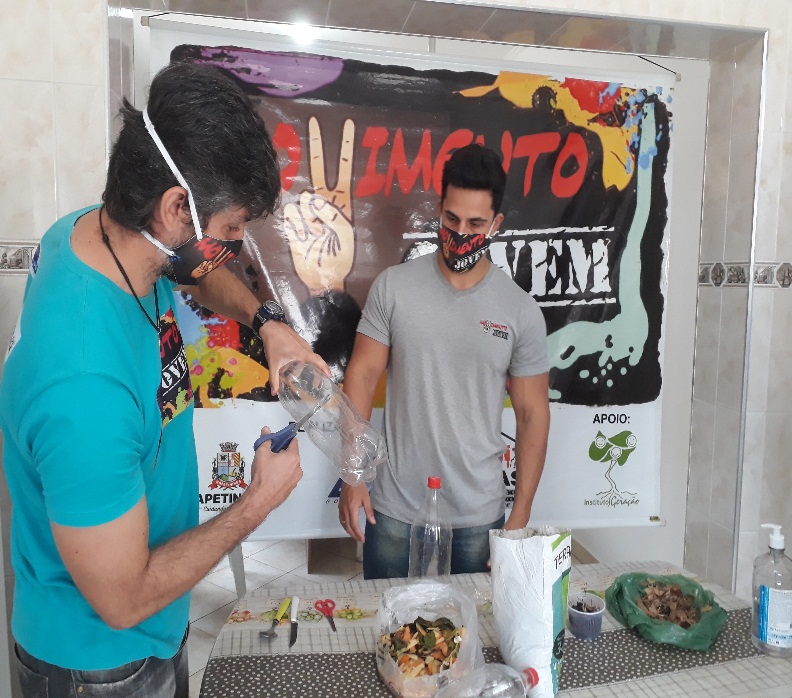 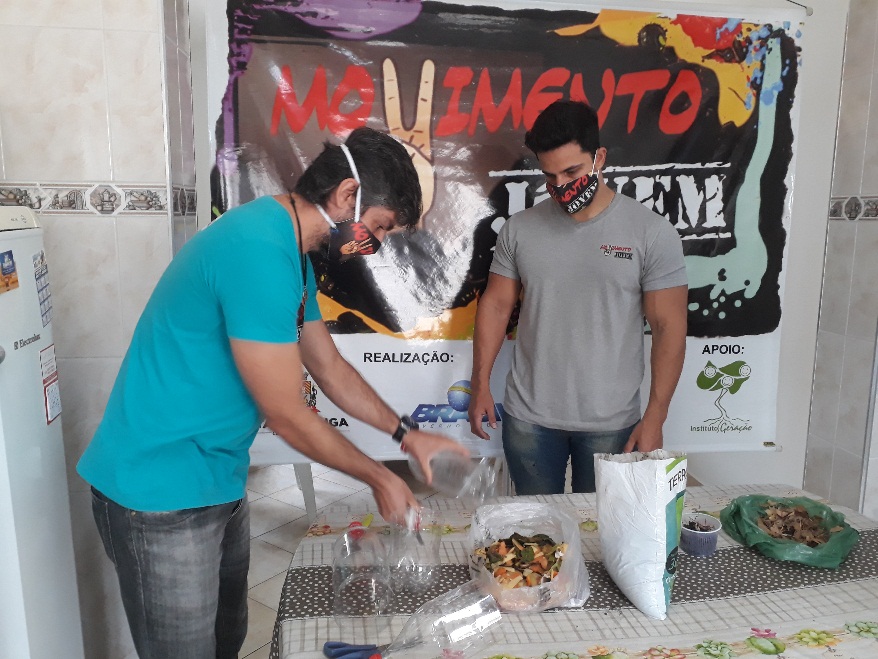 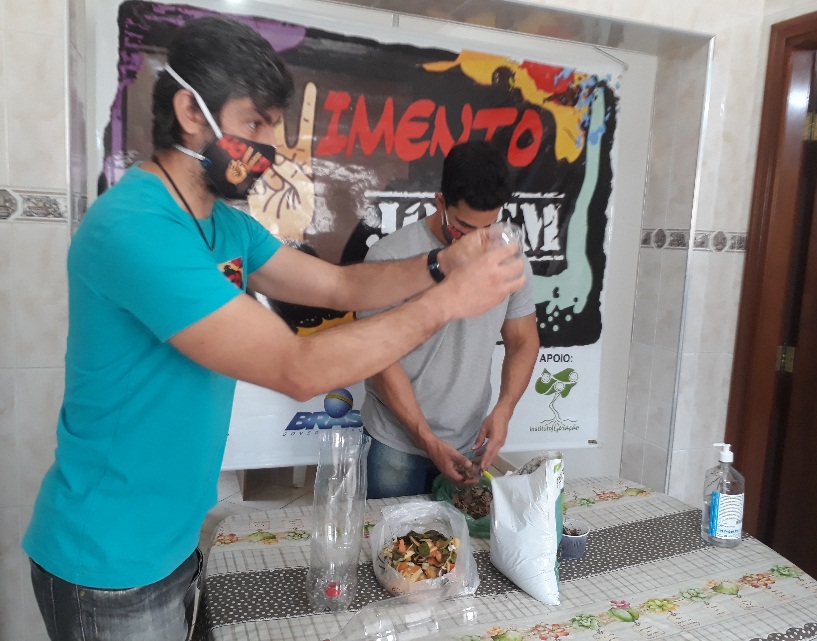 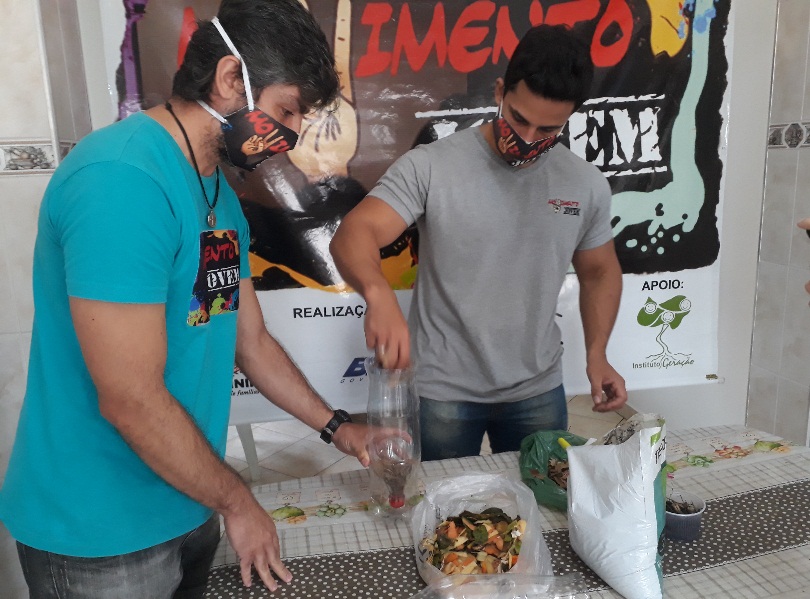 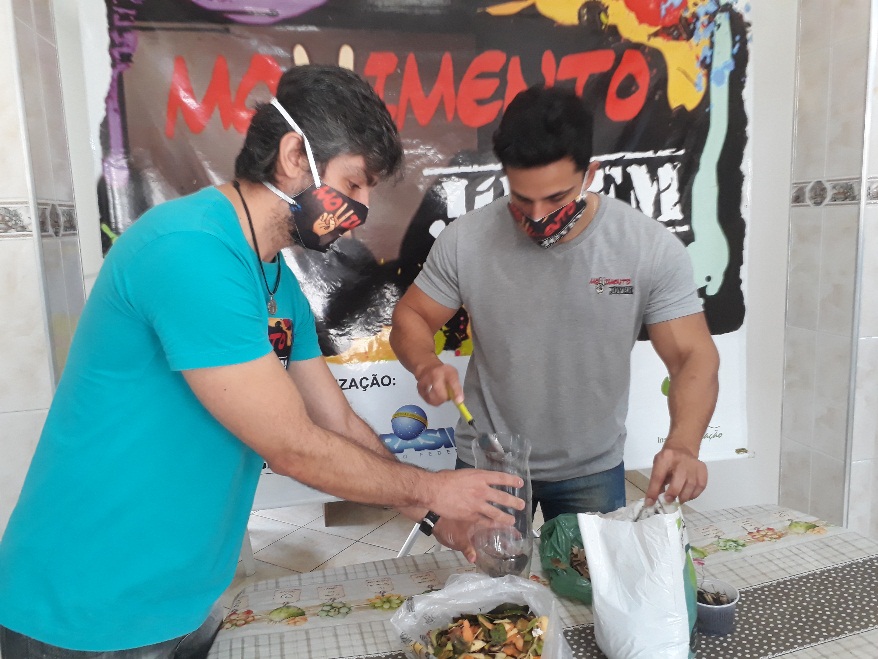 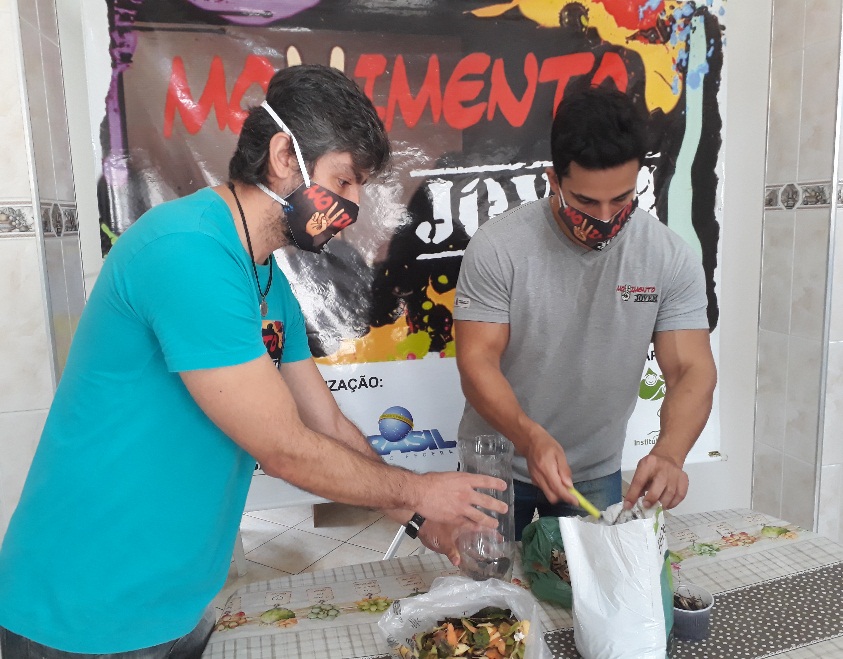 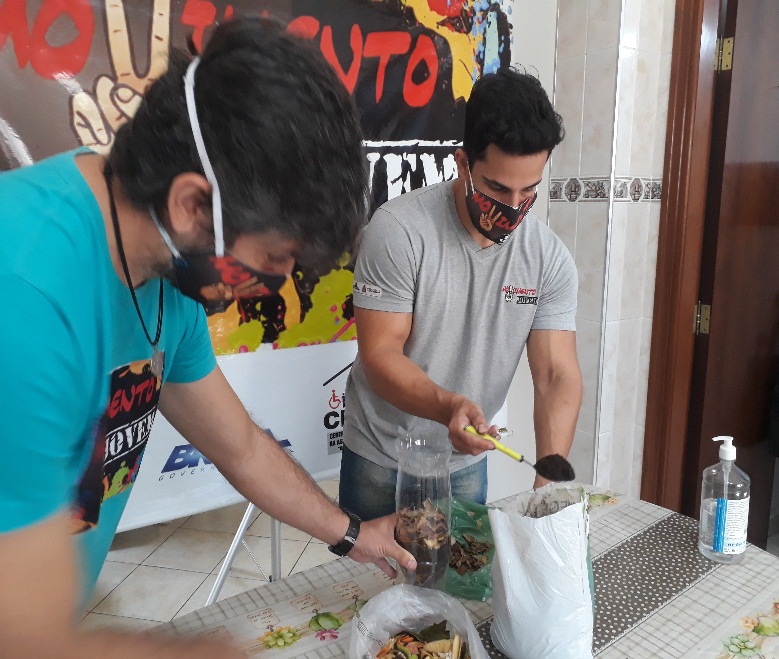 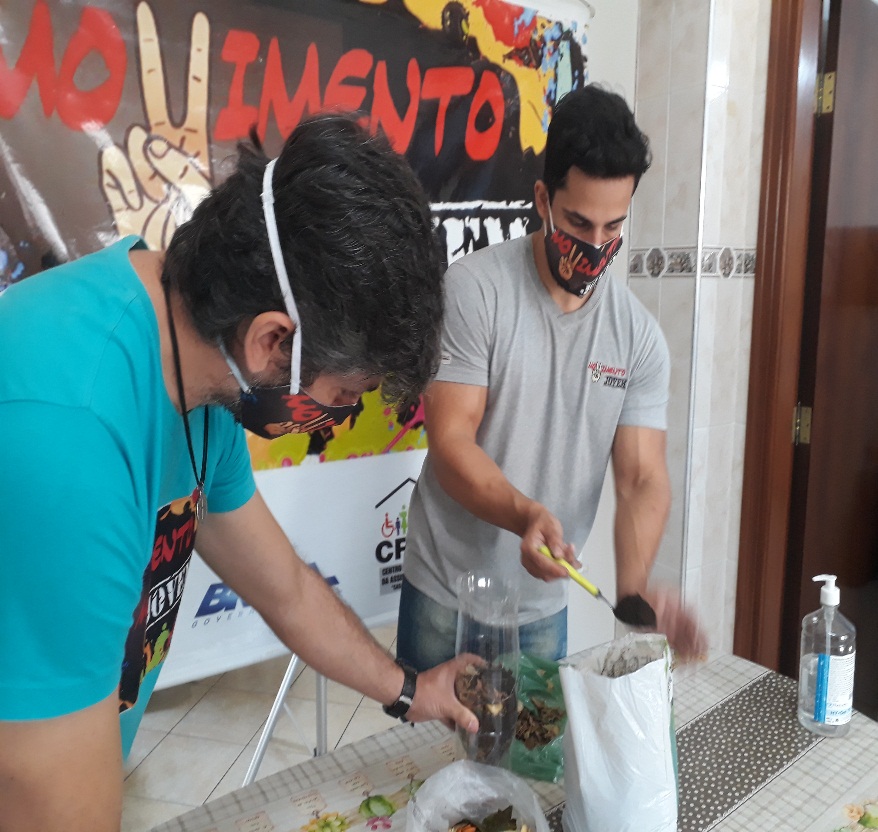 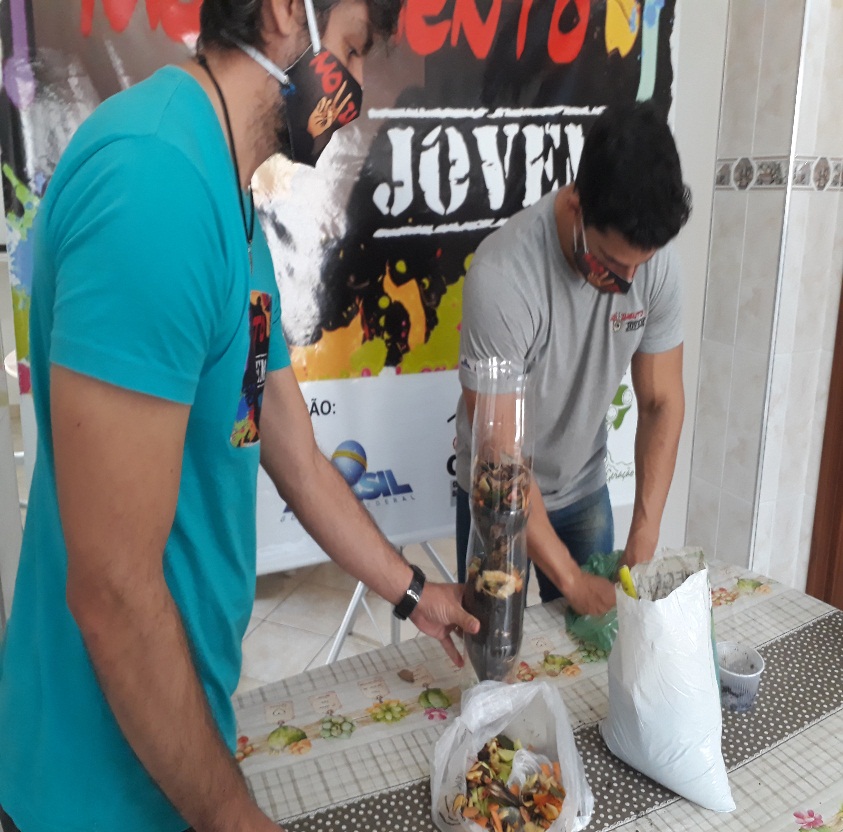 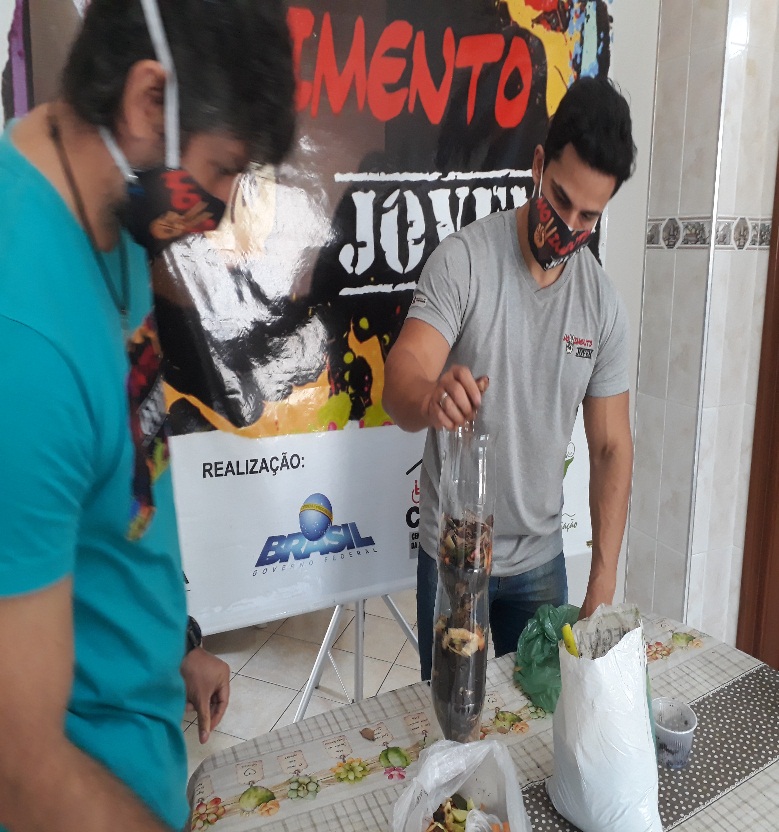 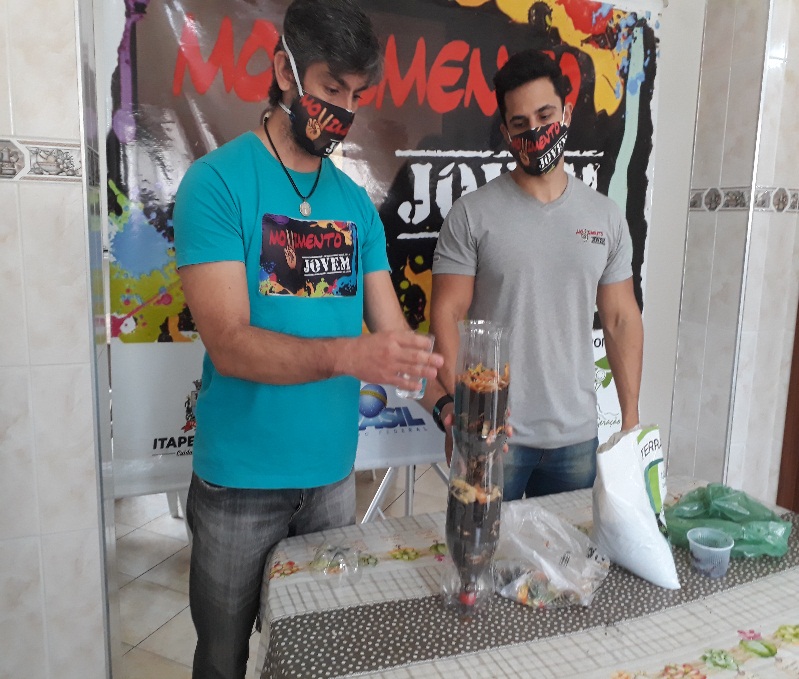 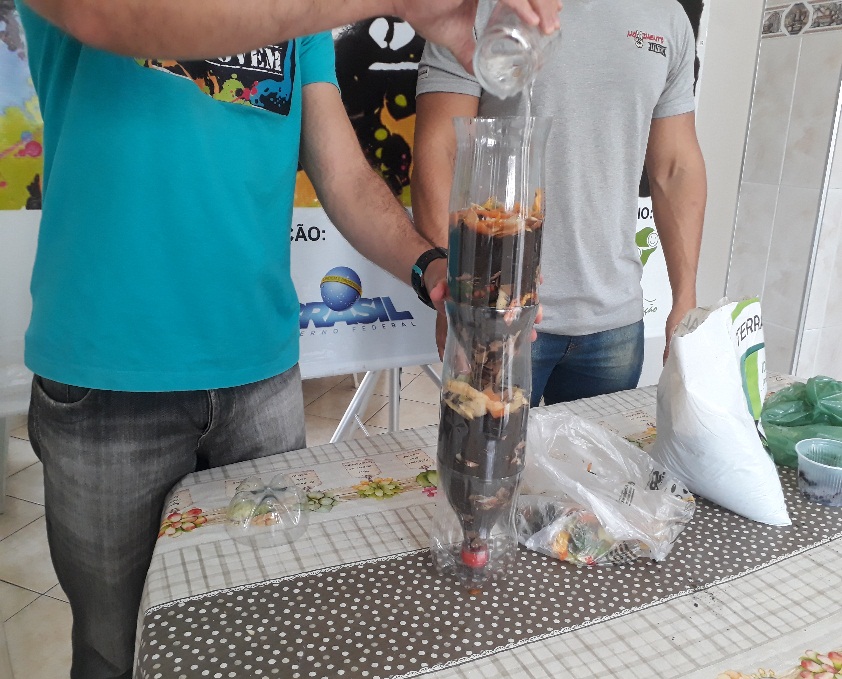 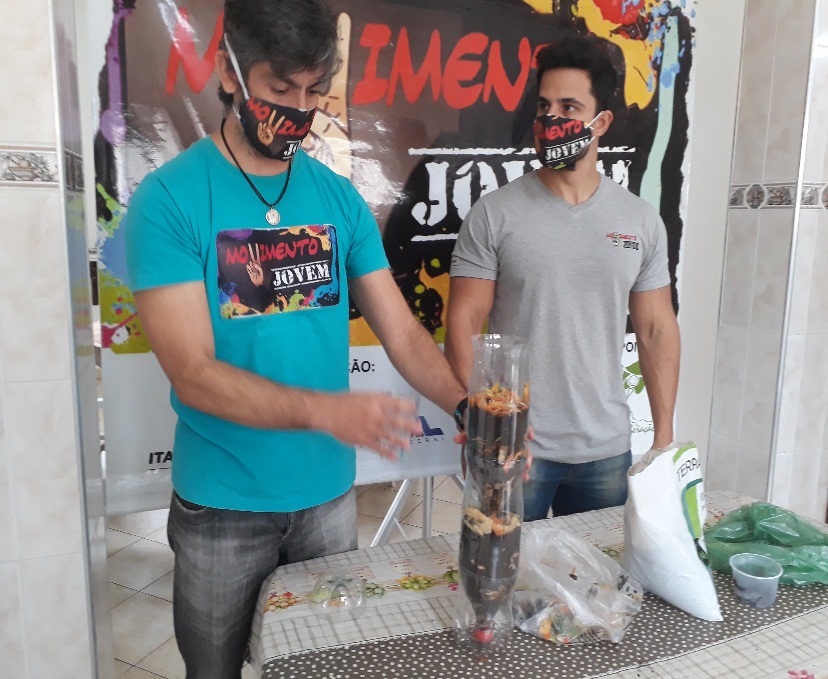 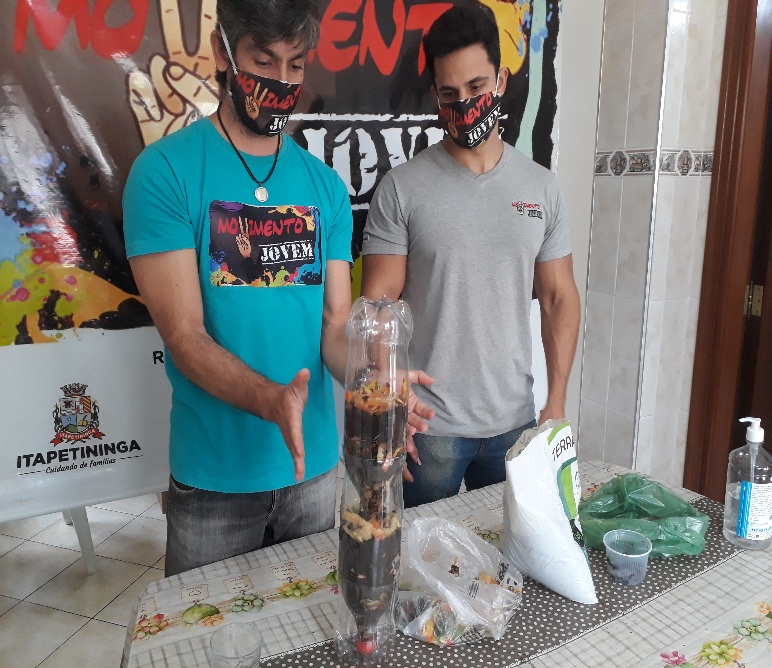 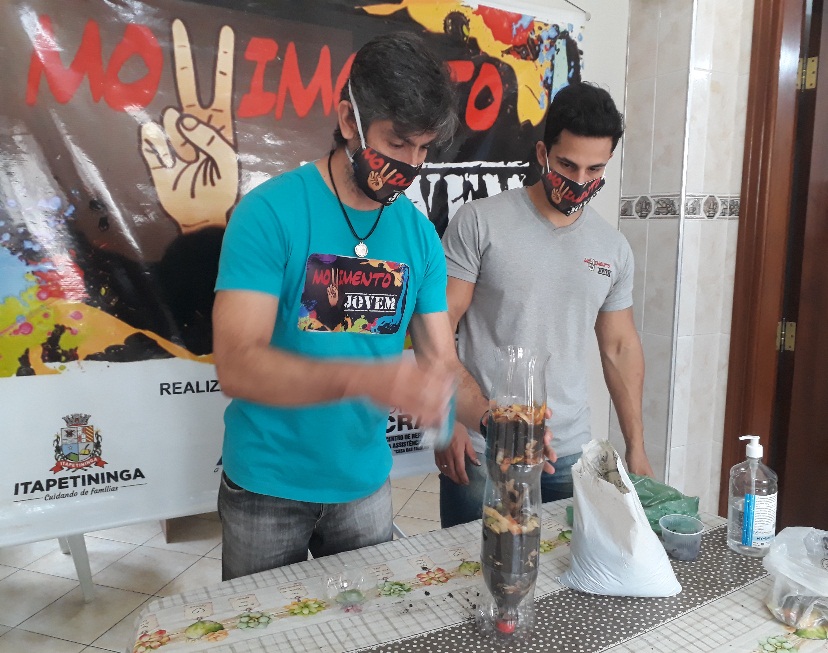 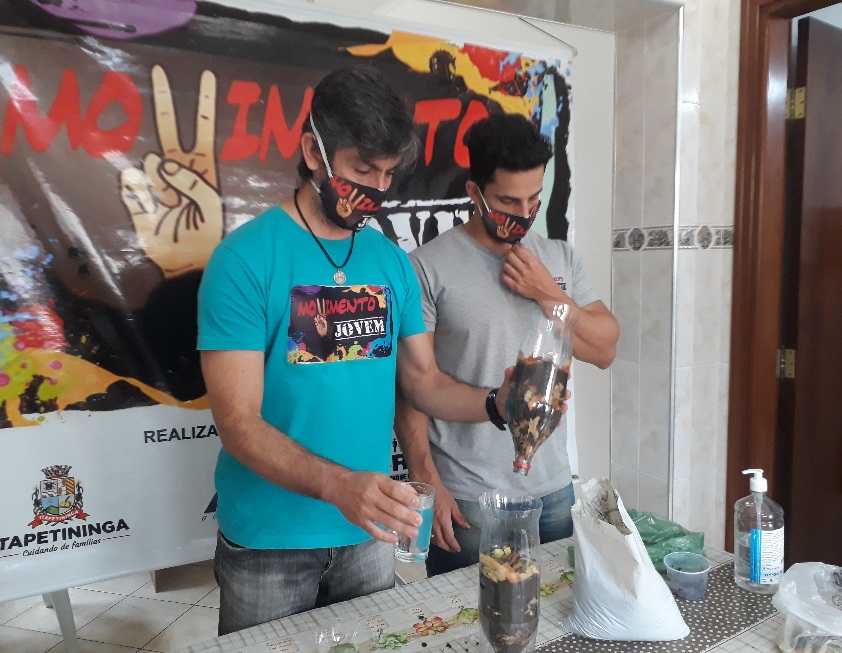 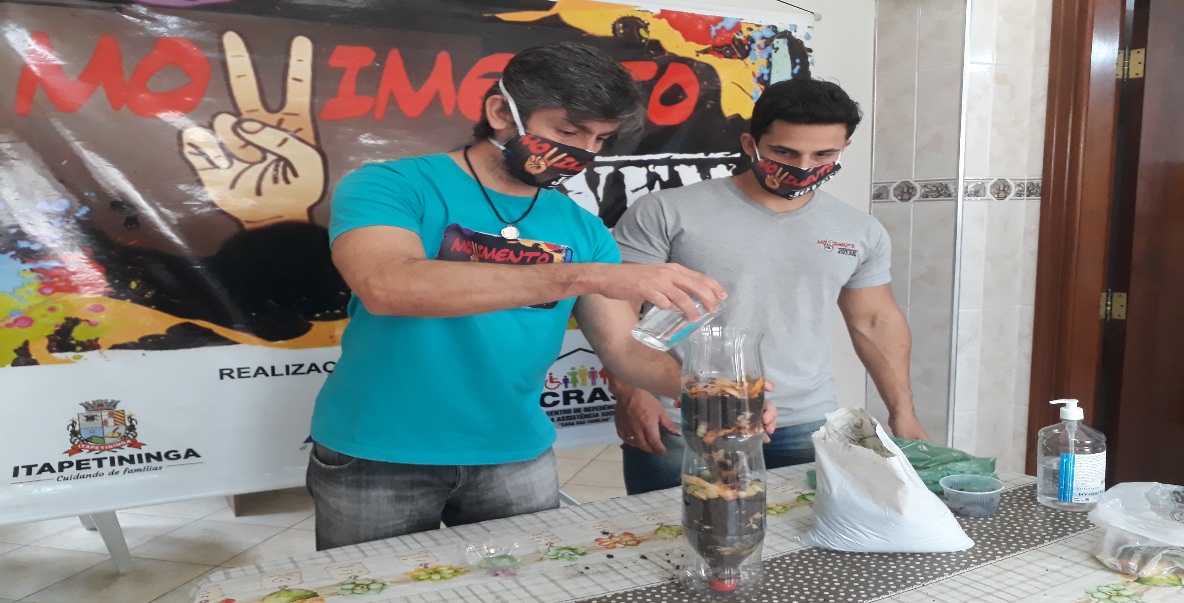 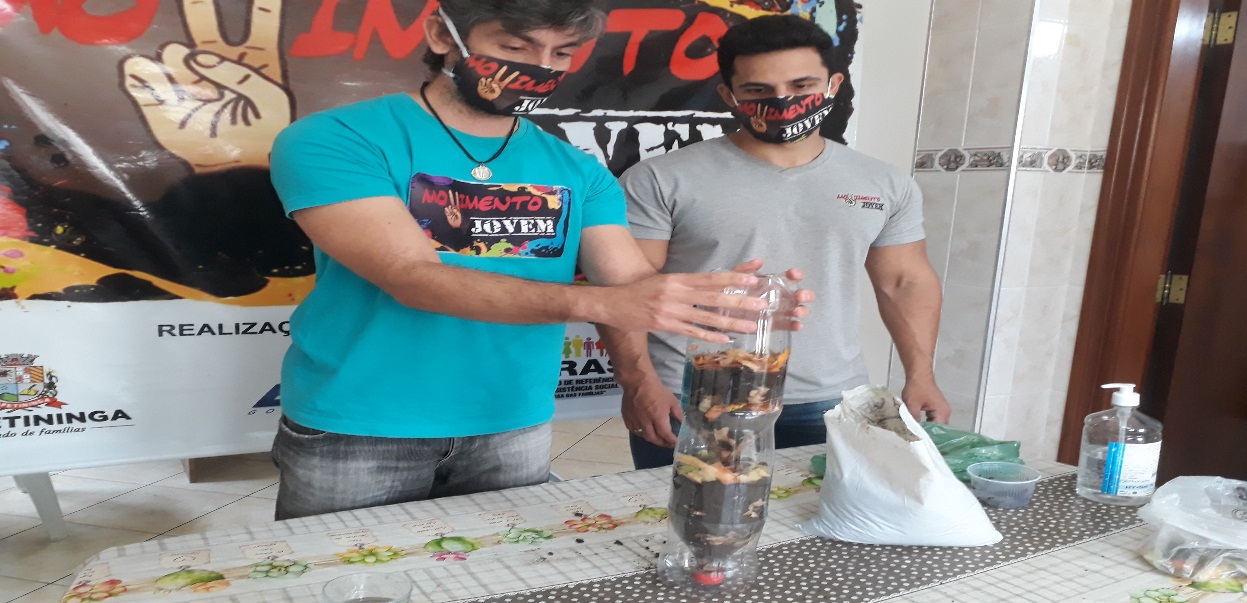 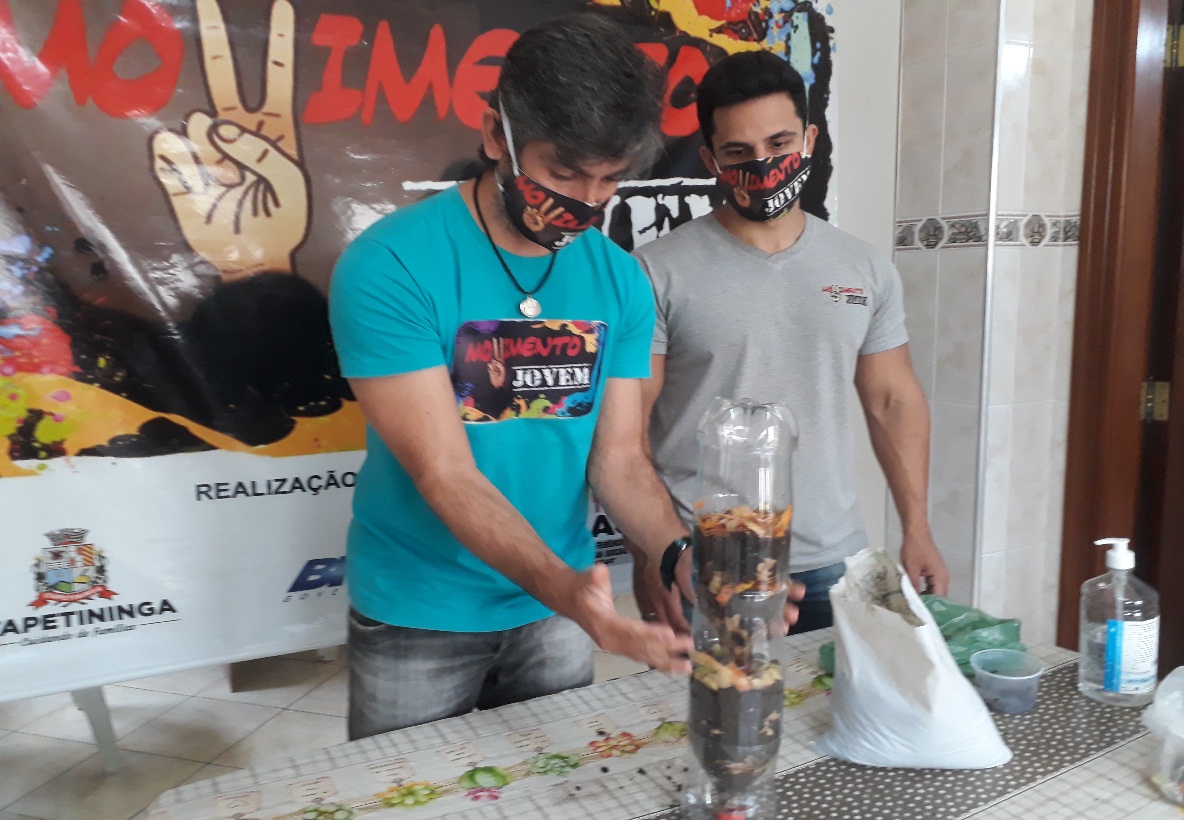 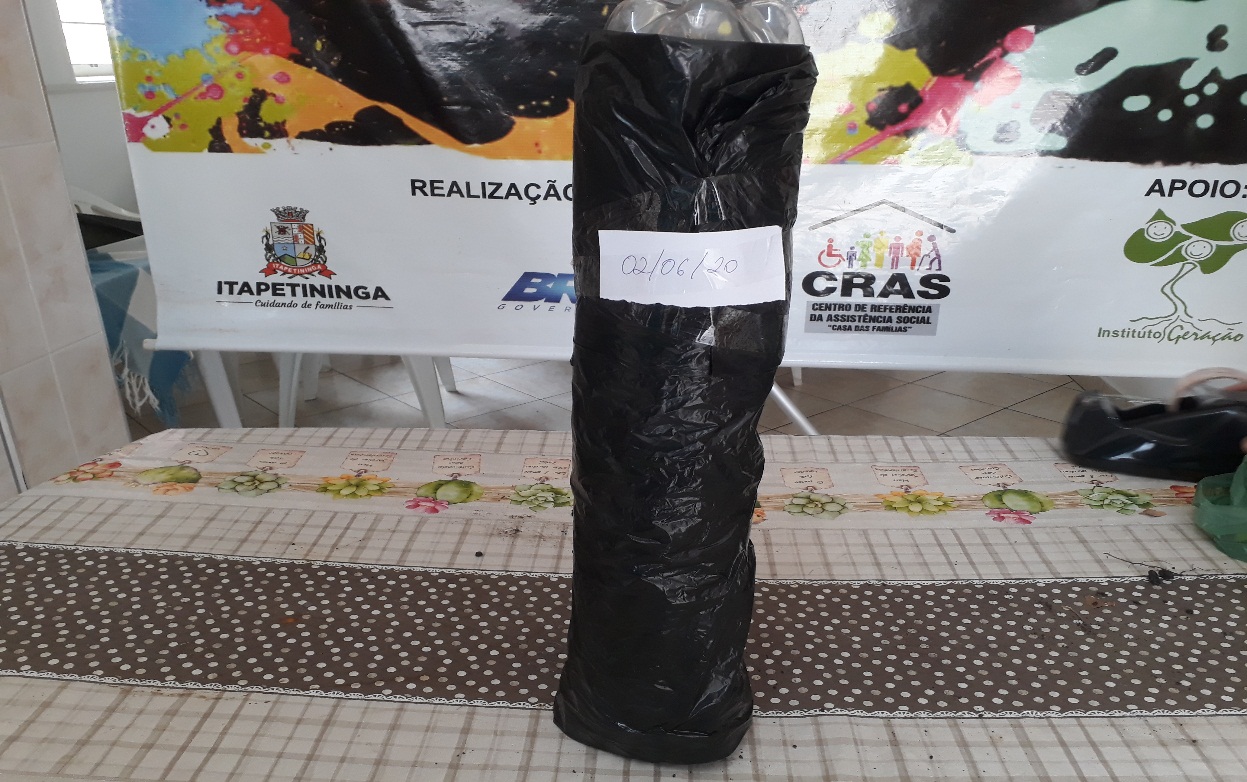